Parton distributions for the LHC, Benasque, 2019-02-19, 2015
META PDFs as a framework for PDF4LHC combinations
Jun Gao, Joey Huston, 
Pavel Nadolsky (presenter)

arXiv:1401.0013, http://metapdf.hepforge.org
What is the PDF meta-analysis?
A meta-analysis compares and combines  LHC predictions based on several PDF ensembles. It serves the same purpose as the PDF4LHC prescription. It combines the PDFs directly in space of PDF parameters. It can significantly reduce the number of error PDF sets needed for computing PDF uncertainties and PDF-induced correlations.
The number of input PDF ensembles that can be combined is almost unlimited
Meta PDFs: a fit to PDF fits
2010 PDF4LHC recommendation for combination of  PDF uncertainties (M. Botje et al., (2011), arxiv:1101.0538; R. Ball et al., arXiv:1211.5142)
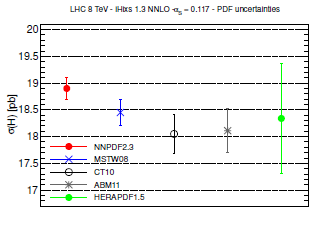 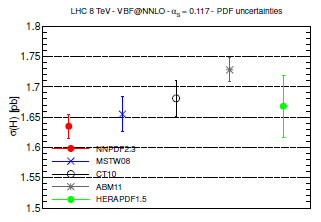 2015: A concept for a new PDF4LHC recommendation
Is a reduced PDF4LHC PDF ensemble  available for this observable?
No
No
Yes
Yes
Choose:
This procedure applies both at NLO and NNLO
Combination of the PDFs into the future PDF4LHC ensemble
Alternative to the 2010 PDF4LHC prescription
Combination based on MC replicas 
(G. Watt, R. Thorne,1205.4024; R. Ball et al., 1108.1758; S. Forte, G. Watt, 1301.6754)

 Many Monte-Carlo PDF replicas are generated for each input ensemble

  The cross sections are still computed for each of many (>100) replicas and combined based on the probability distribution in the PDF space. The number of replicas grows with the number of input ensembles.
Alternative to the 2010 PDF4LHC prescription
2. Reduction of MC replicas

Starting from step 1, the number of input MC replicas is reduced to a much smaller number while preserving as much input information as possible

Two  reduction methods are being explored:

1. Meta-parametrizations + MC replicas + Hessian data set diagonalization 
(J. Gao, J. Huston, P. Nadolsky, 1401.0013, ; update by P.N.)

2. Compression of Monte-Carlo replicas
(G. Watt, R. Thorne,1205.4024; R. Ball et al., 1108.1758; S. Forte, G. Watt, 1301.6754; update by S. Carrazza)

The final combination prescription will probably retain the best features of both approaches.
META1.0 PDFs: A working example of a meta-analysisSee arXiv:1401.0013 for details
Select the input PDF ensembles (CT, MSTW, NNPDF…)
Fit each PDF error set in the input ensembles by a common functional form (“a meta-parametrization”)
Generate many Monte-Carlo replicas from meta-parametrizations of each set to investigate the probability distribution on the ensemble of all meta-parametrizations (as in Thorne, Watt, 1205.4024)
Construct a final ensemble of 68% c.l. Hessian eigenvector sets to propagate the PDF uncertainty from the combined ensemble of replicated meta-parametrizations into LHC predictions.
Only in the META set
Only in the META set
The logic behind the META approach
Emphasize simplicity and intuition
When expressed as the meta –parametrizations, PDF functions can be combined by averaging their meta-parameter values 

Standard error propagation is more feasible, e.g., to treat the meta-parameters as discrete data in the linear (Gaussian) approximation for small variations

The Hessian analysis can be applied to the combination of all input ensembles in order to optimize uncertainties and eliminate “noise”
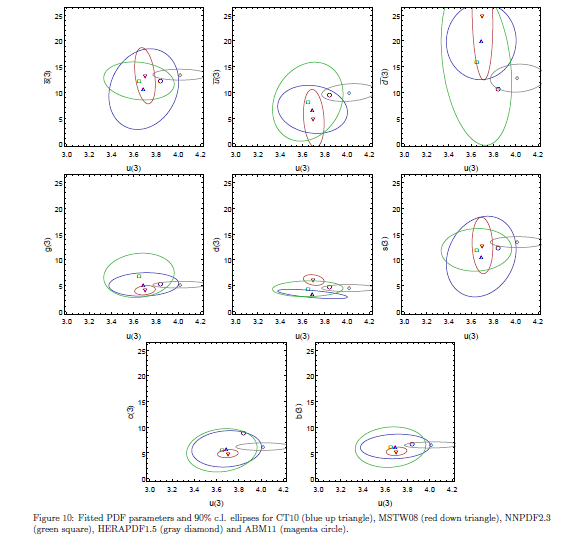 META PDFs can be provided with asymmetric errors
Although only symmetric META errors have been discussed  so far, asymmetric Hessian errors can be also determined as in CTEQ analyses
Specific realization (META1.0)
Take NNLO (or NLO) PDFs




Choose a meta-parametrization of PDFs at initial scale of 8 GeV (away from thresholds) for 9 PDF flavors (66 parameters in total)


Generate MC replicas for all 3 groups and merge with equal weights, finding meta parameters for each of  the replicas by fitting PDFs in x ranges probed at LHC
PDF uncertainties for above three groups are all reasonably consistent with each other (see next slide)
can add other sets, perhaps with non-equal weights to take into account more limited data sets and thus larger uncertainties
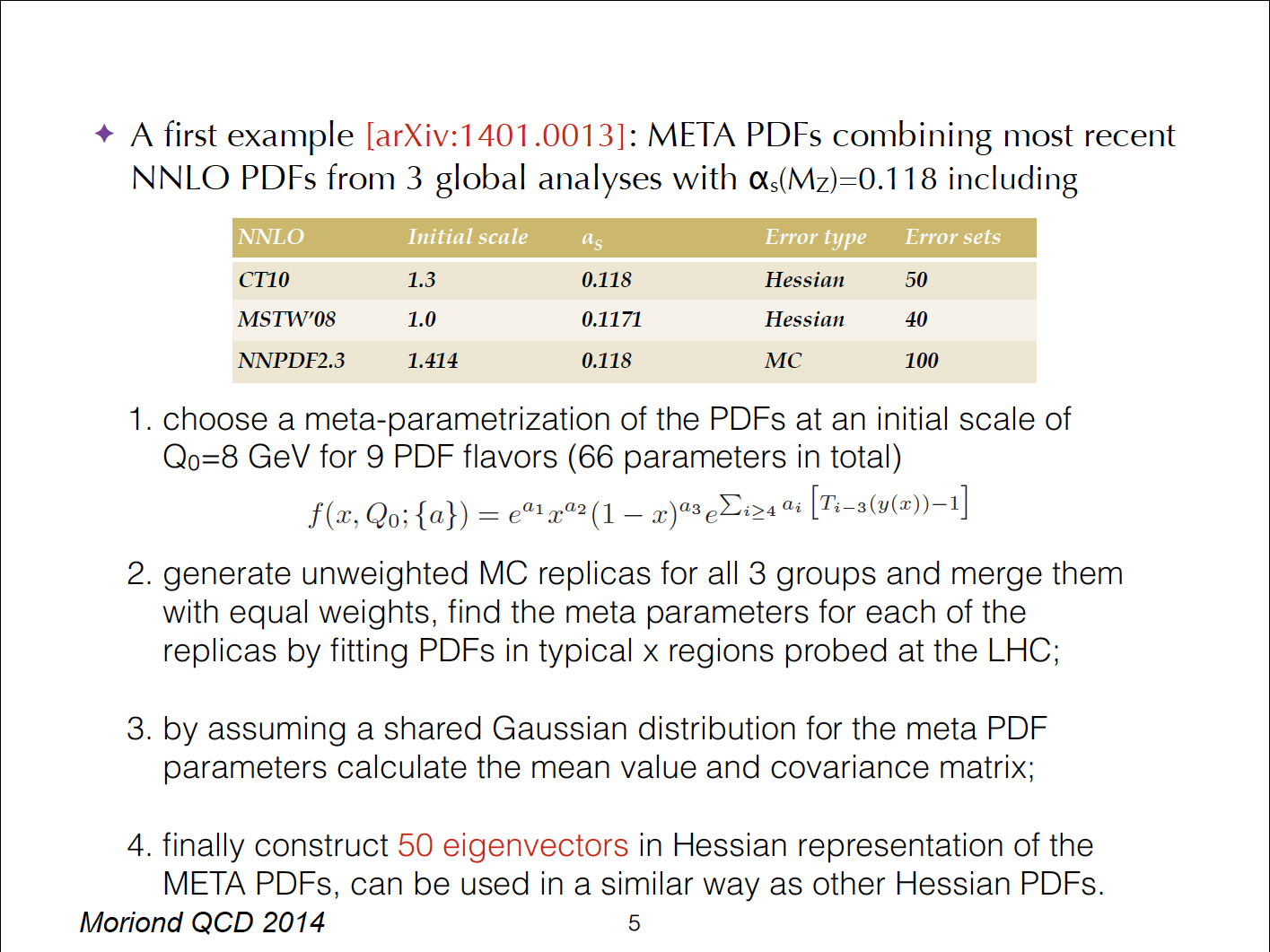 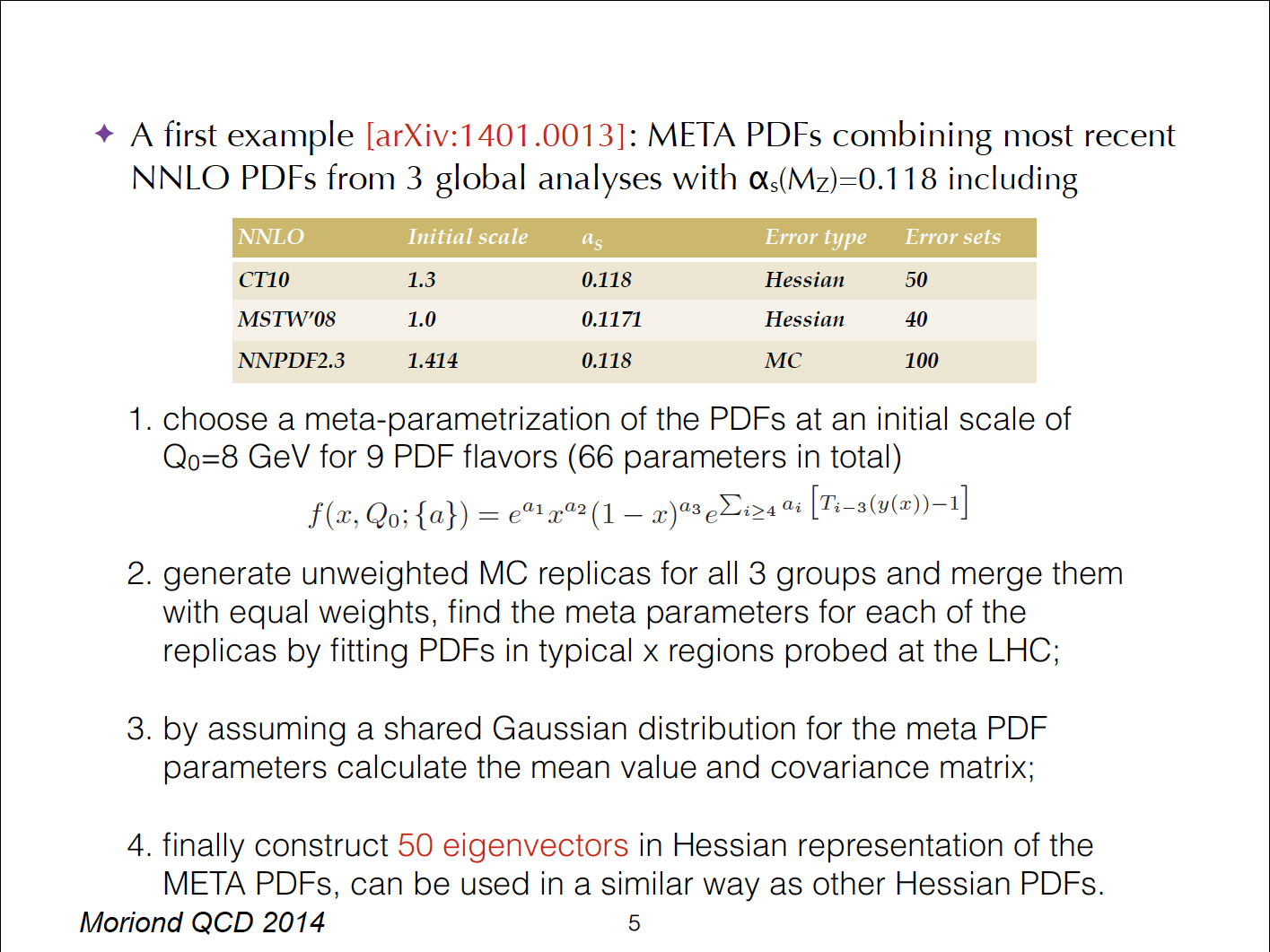 Merging PDF ensembles
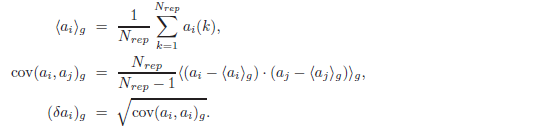 Central value on g
Standard deviation on g
Reduction of  the error PDFs
meta-PDF uncertainty band
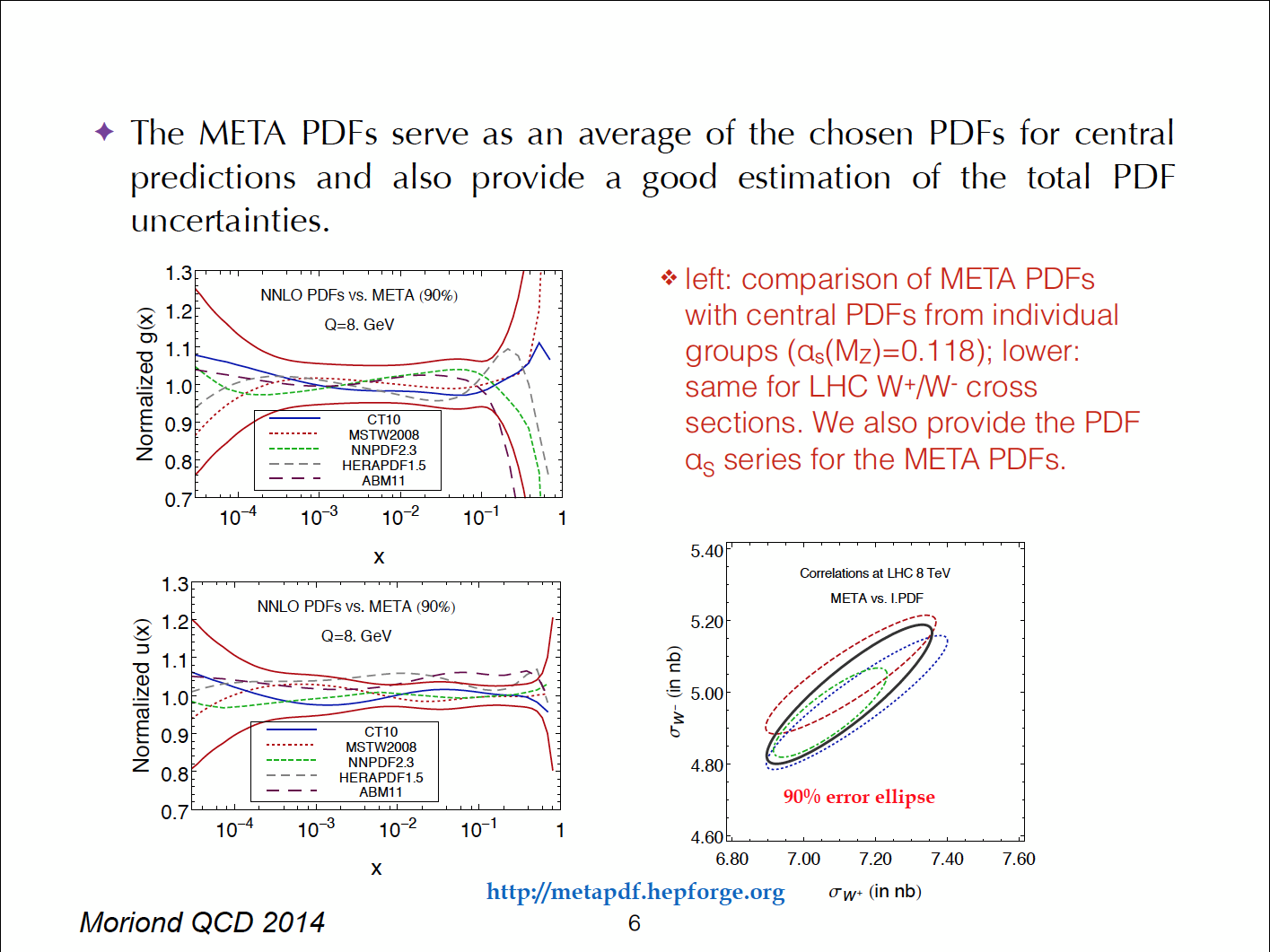 General-purposeMETA PDF ensemble
50 eigenvectors (100 error sets) provide a very good representation of the PDF uncertainties for all of the 3 PDF error families above

The META PDFs provide both an average of the chosen central PDFs, as well as a good estimation of the 68% c.l. total PDF uncertainty

Can re-diagonalize the Hessian matrix to get 1 orthogonal eigenvector to get the as uncertainty (H.-L. Lai et al., 1004.4624)
PDFs for sea quarks
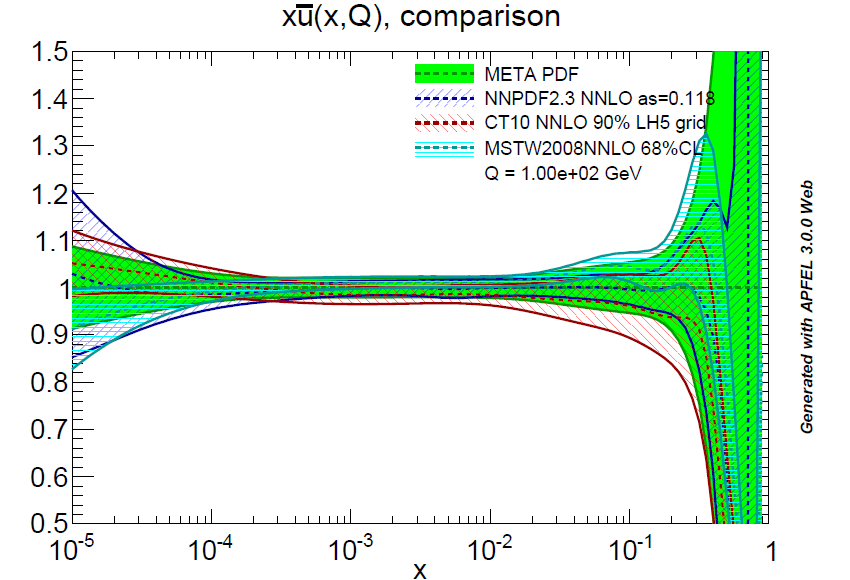 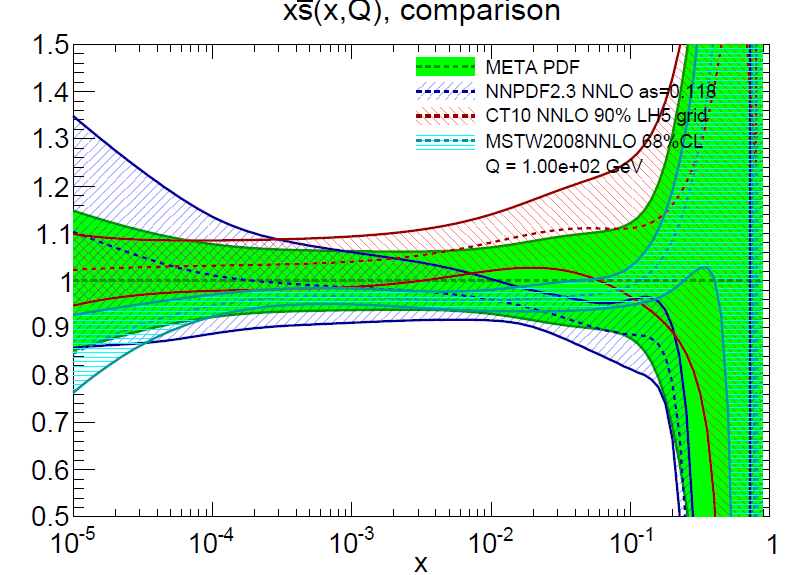 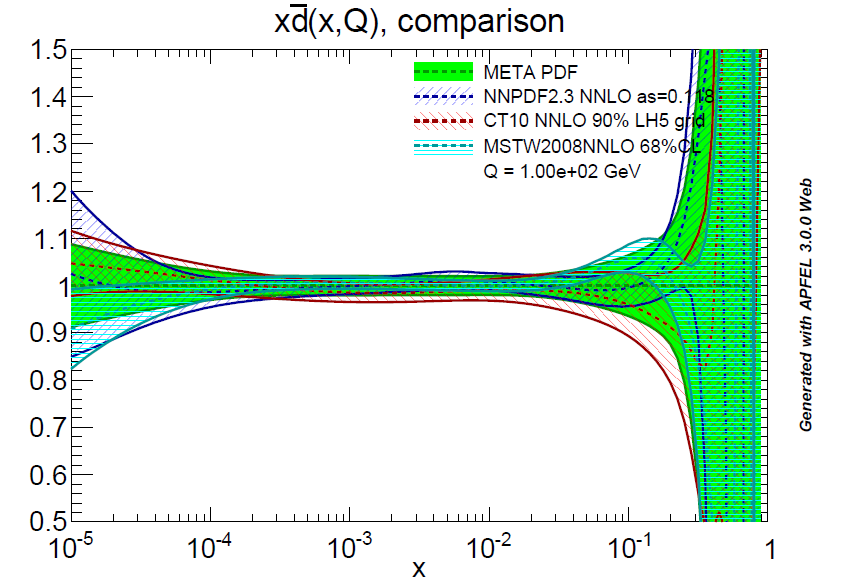 Reduced META ensemble
Already the general-purpose ensemble reduced  the number of error PDFs needed to describe the LHC physics; but we can further perform a data set diagonalization to pick out eigenvector directions important for Higgs physics or another class of LHC processes
Select global set of Higgs cross sections at 8 and 14 TeV (46 observables in total; more can be easily added if there is motivation)
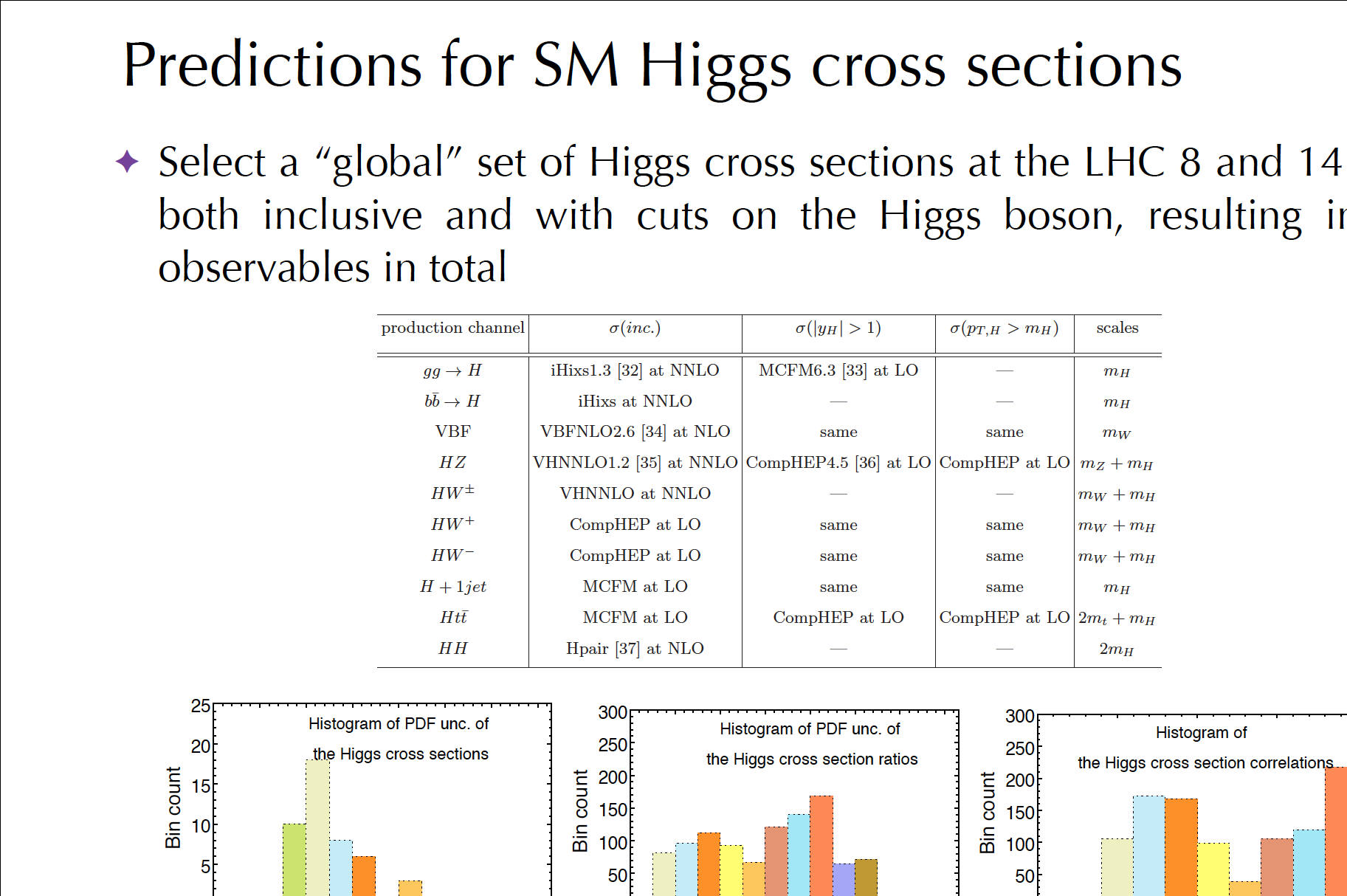 Some parton luminosities
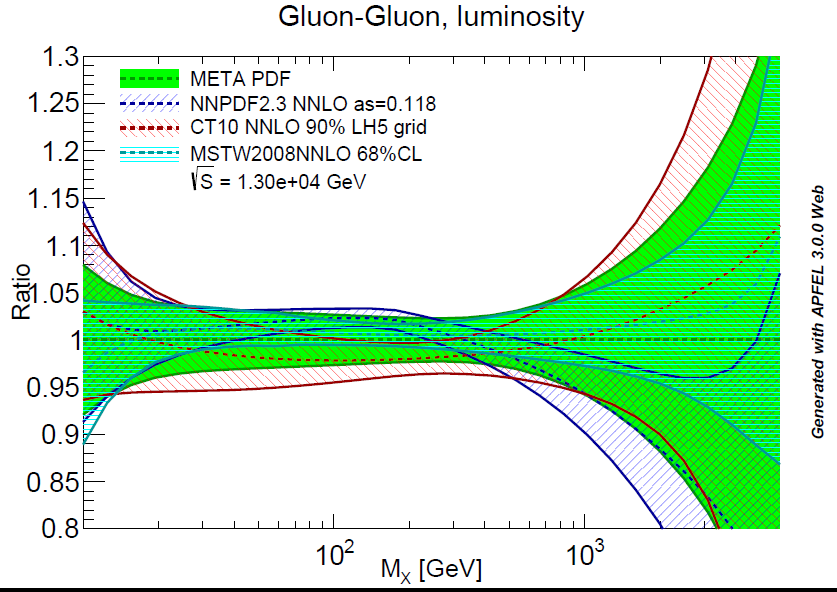 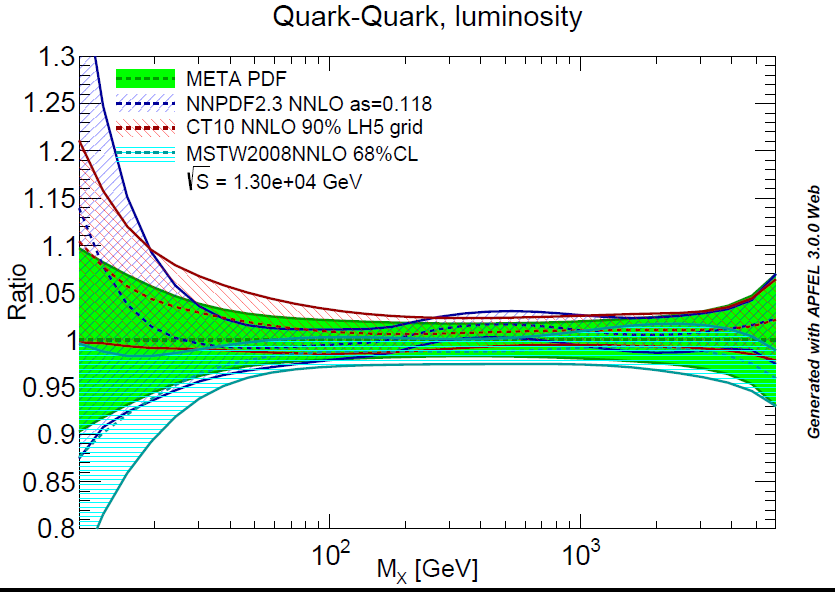 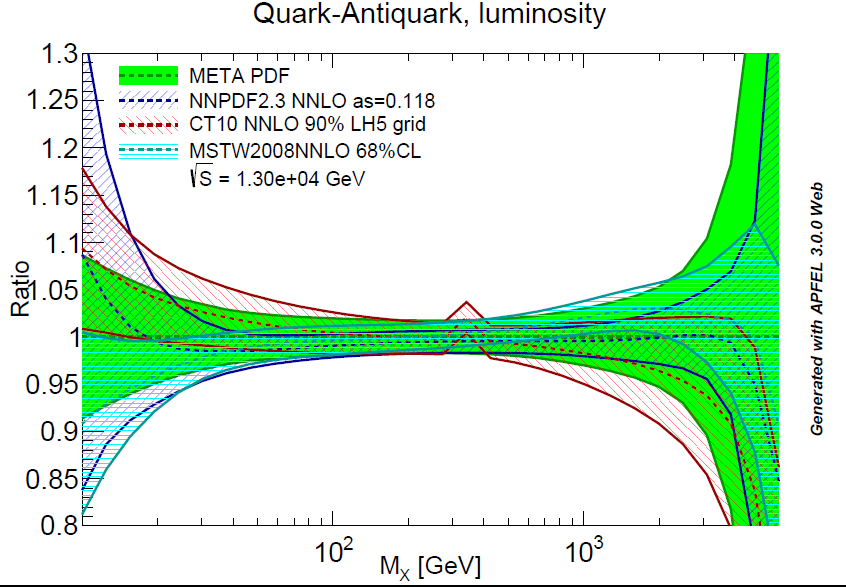 Plots are made
with APFEL WEB
(apfel.mi.infn.it;
Carrazza et al.,
1410.5456)
Data set diagonalization (Pumplin, 0904.2424)
There are 50 eigenvectors, but can rediagonalize the Hessian matrix to pick out directions important for the Higgs observables listed on previous page; with rotation of basis, 50 important eigenvectors become 6
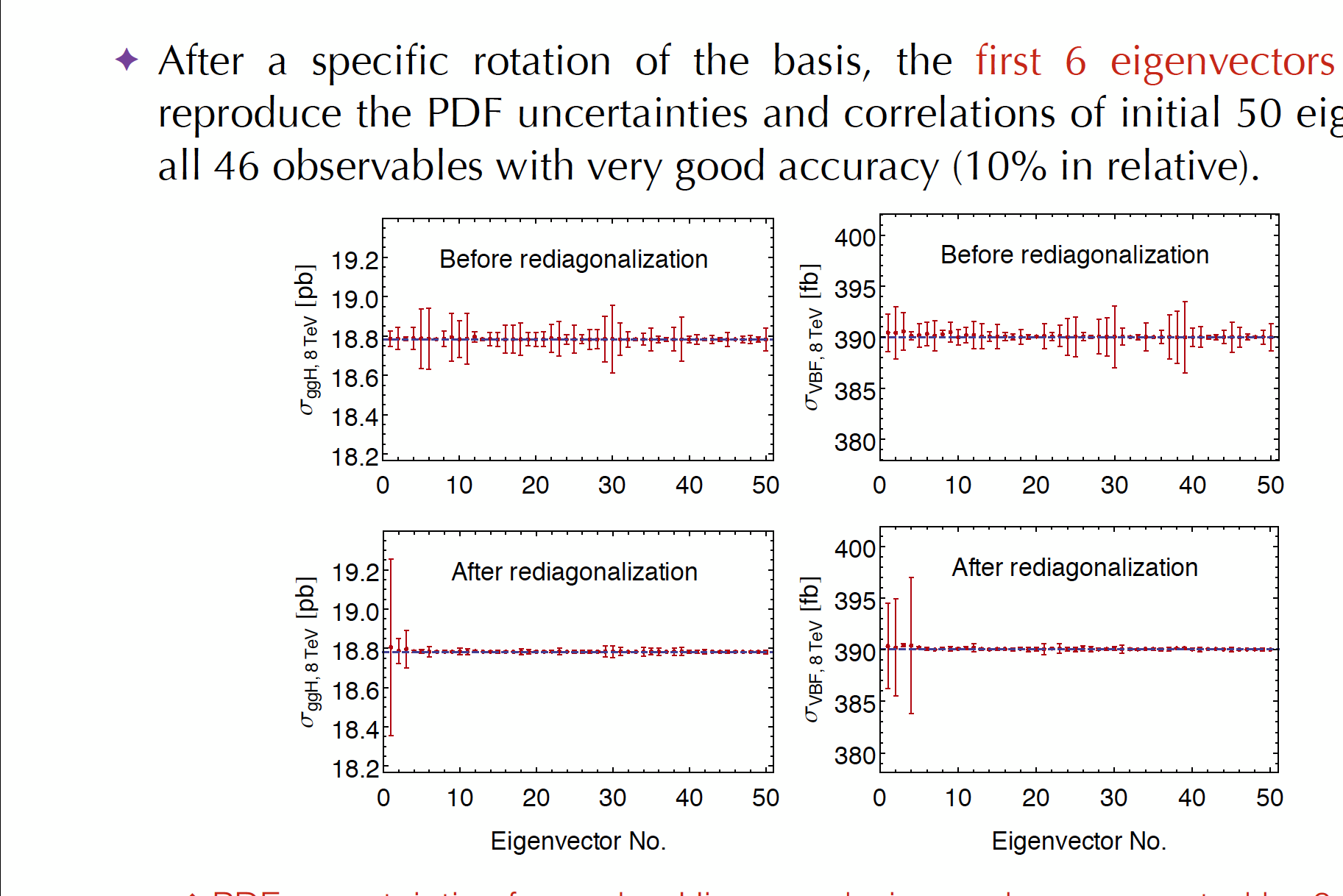 J. Gao, 
J. Huston
P. Nadolsky
(in progress)
Higgs eigenvector set
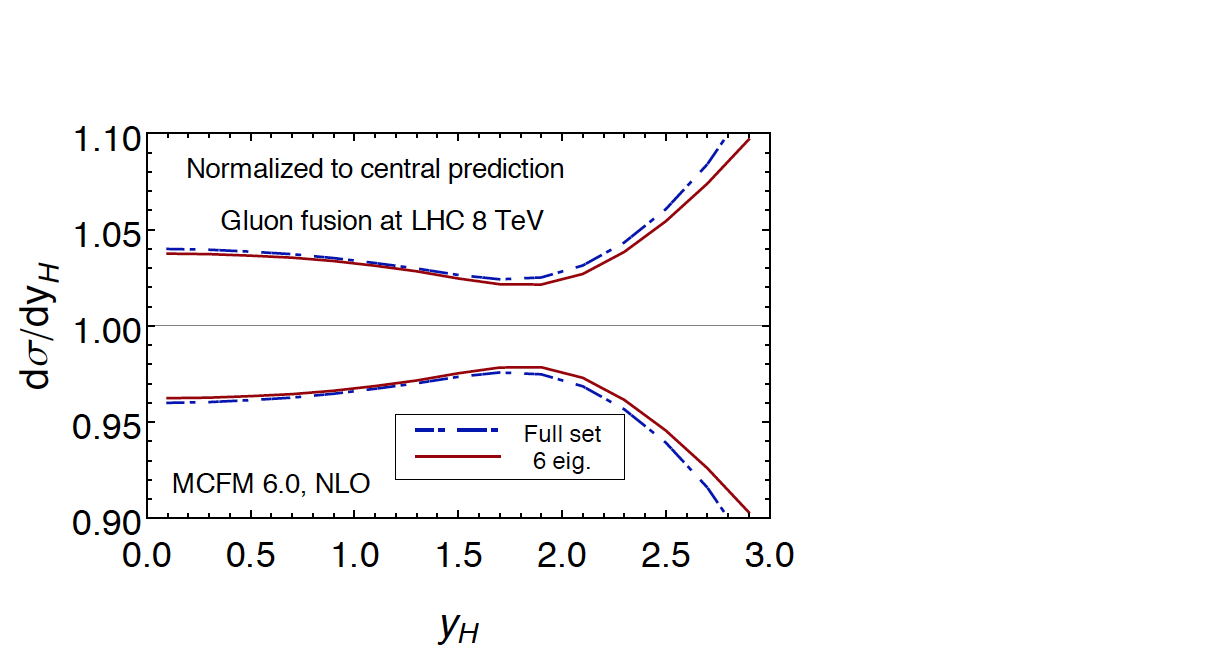 high y
not included
in original 
fit
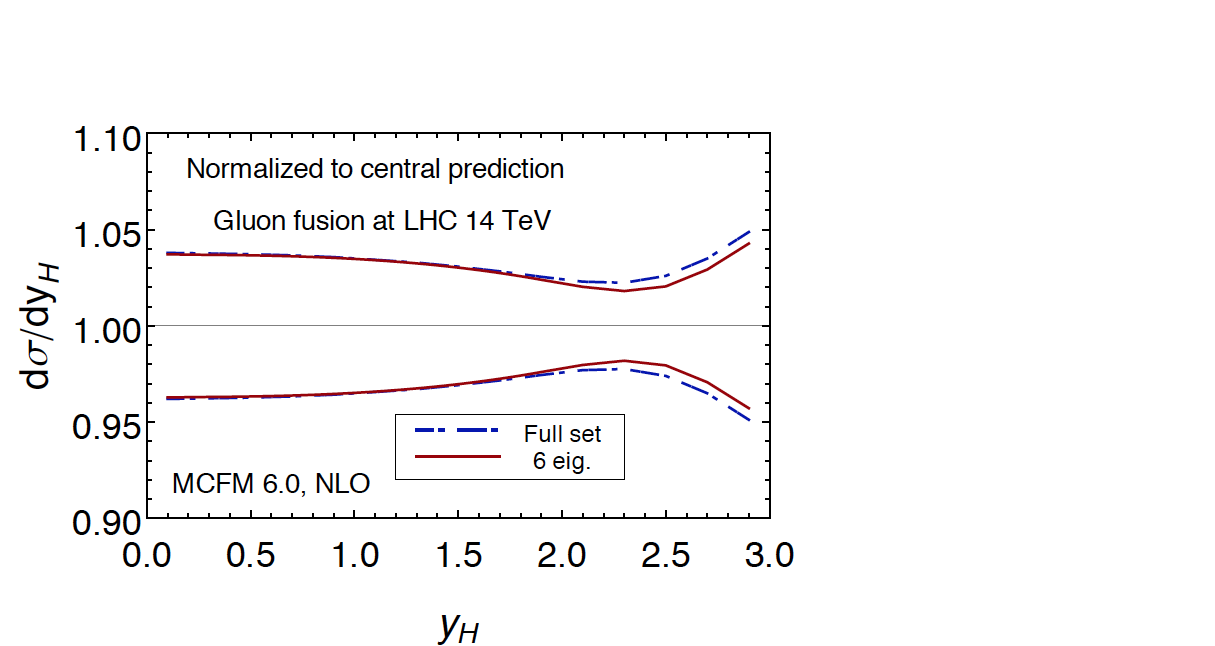 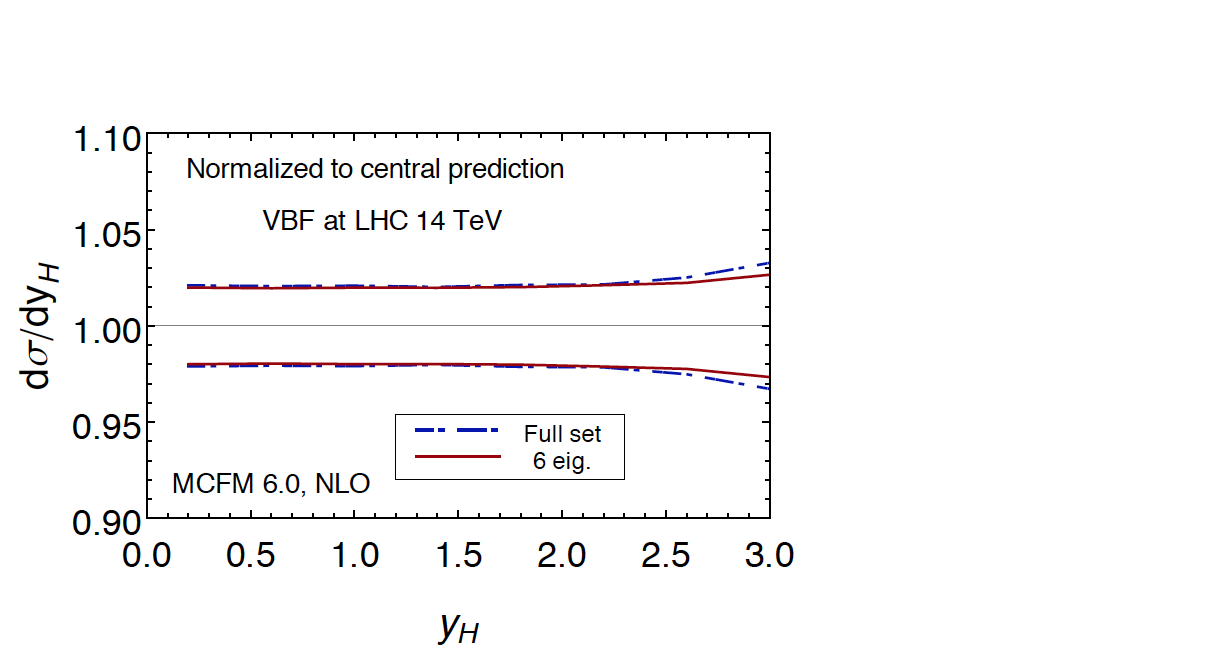 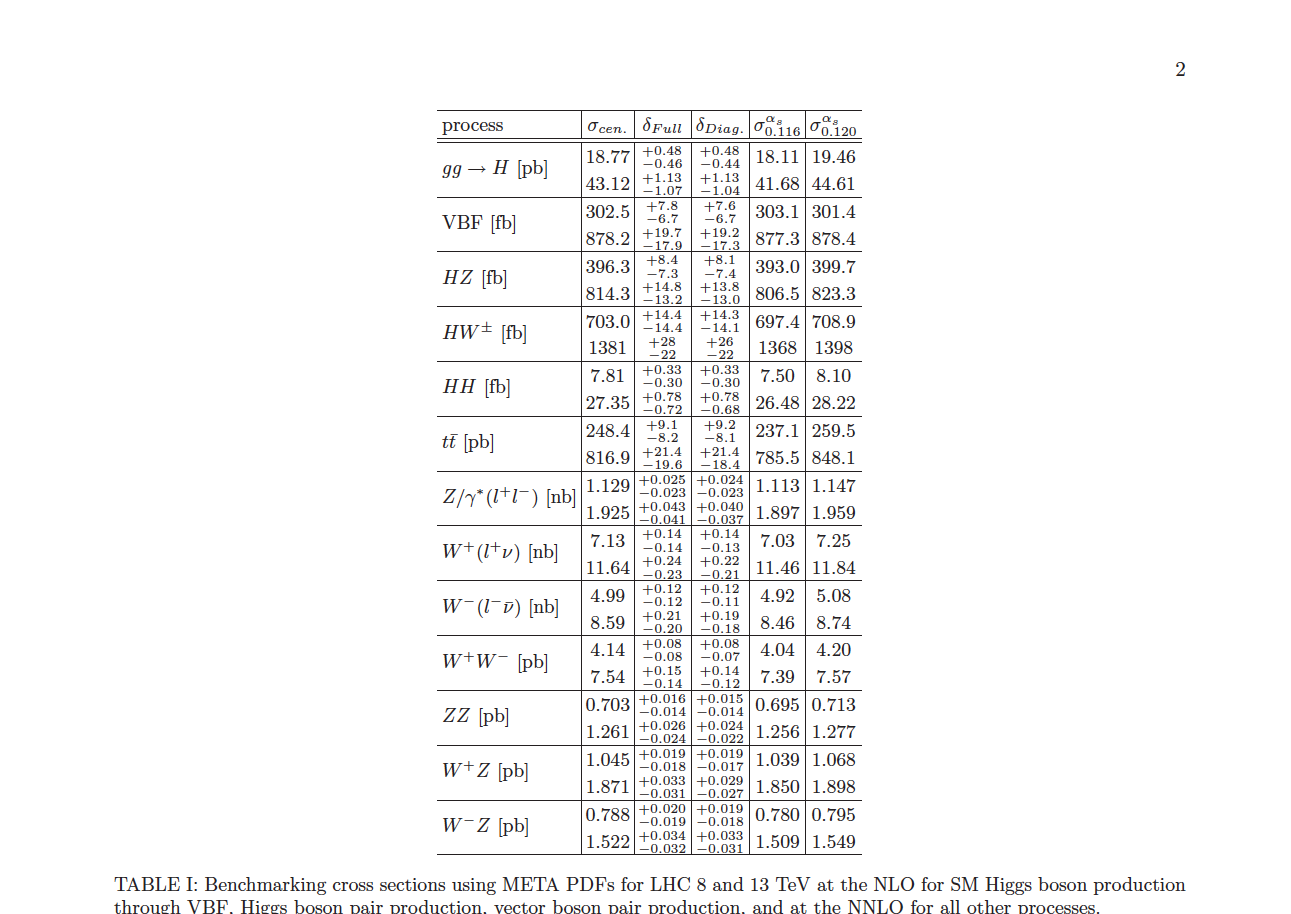 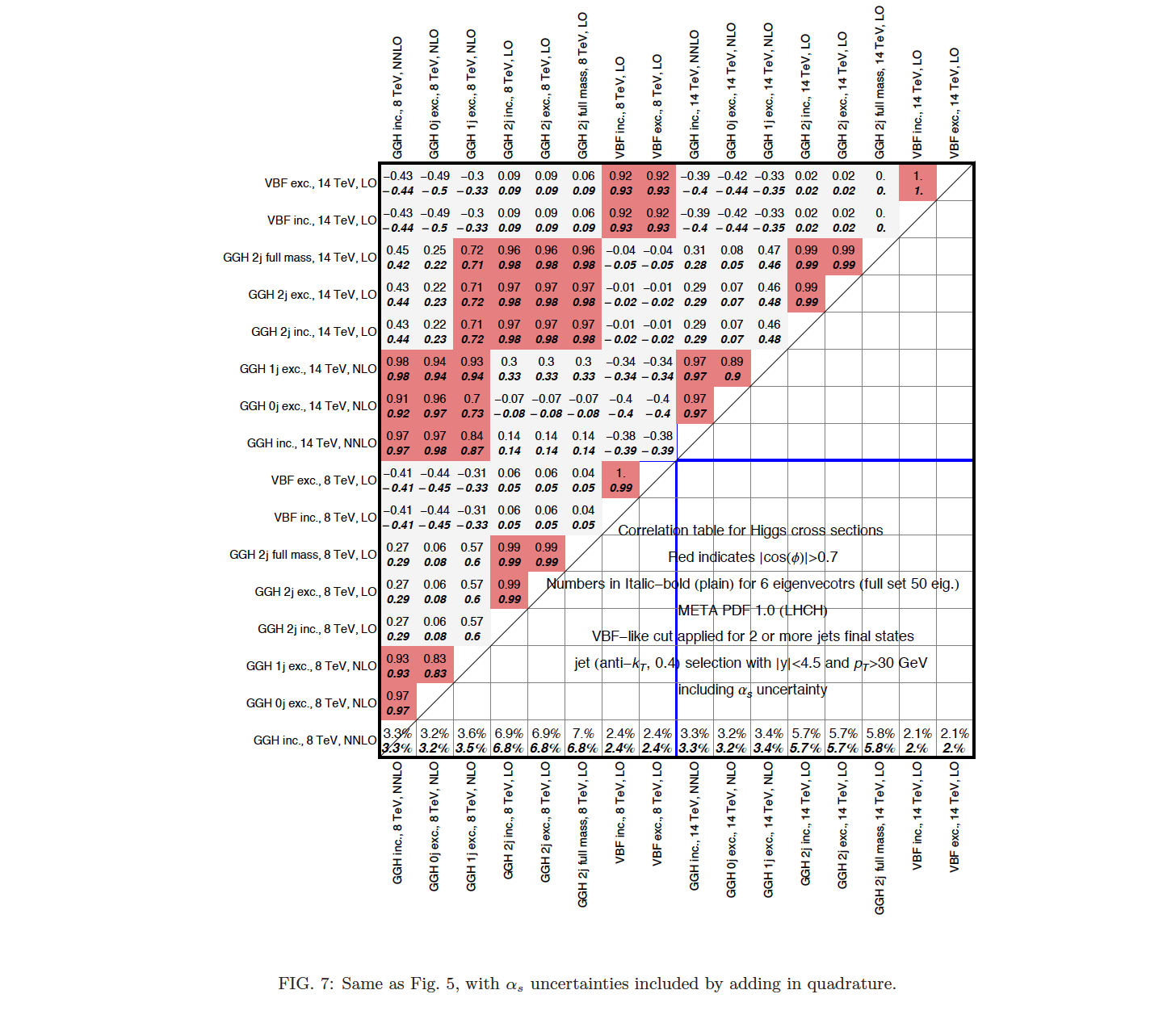 Re-diagonalized eigenvectors…
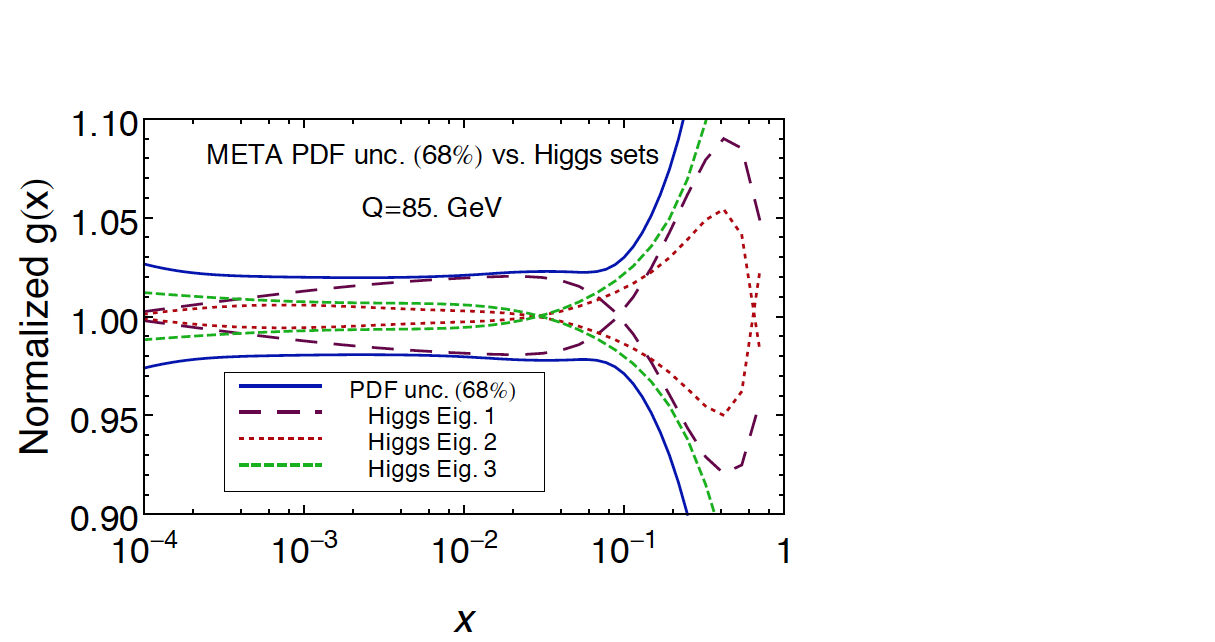 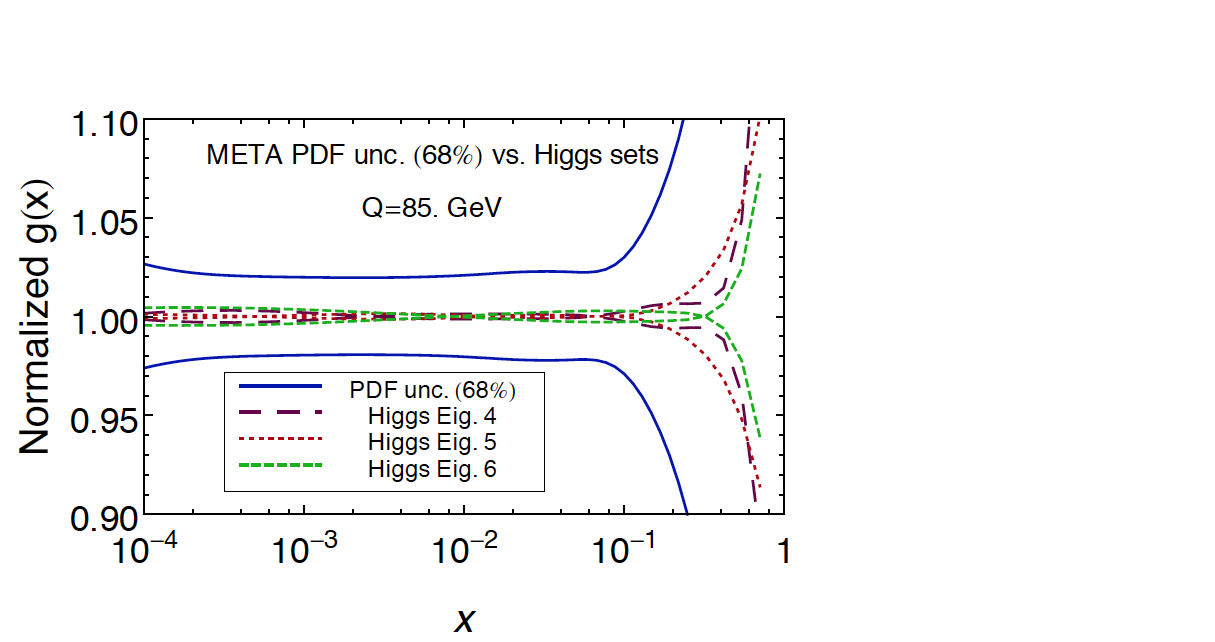 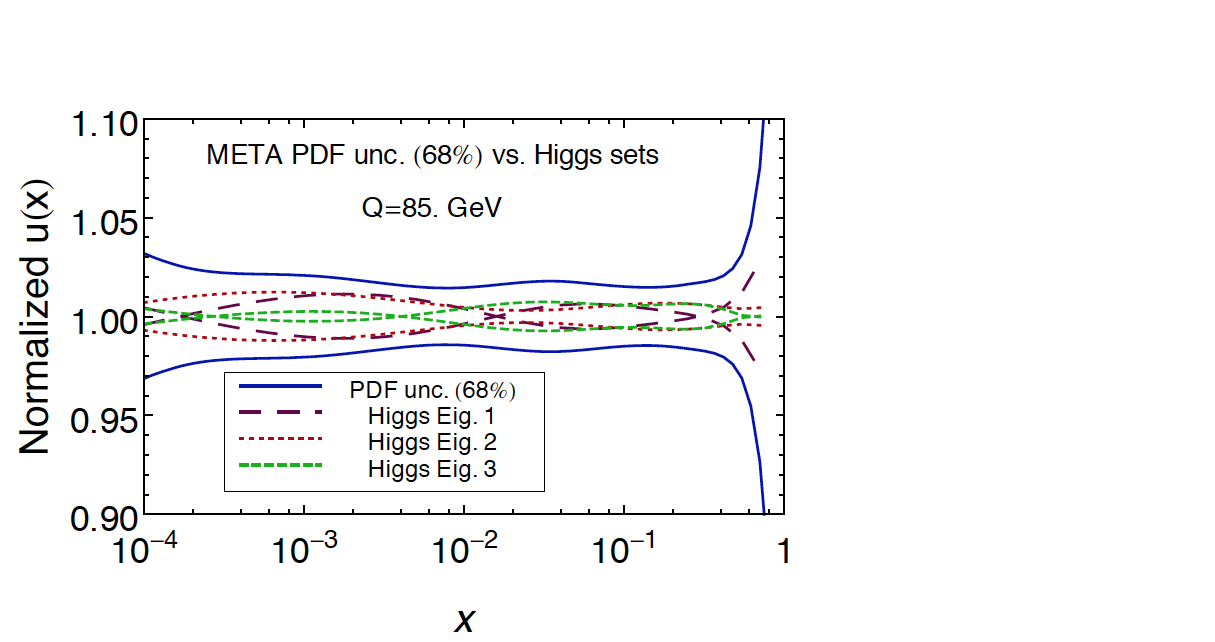 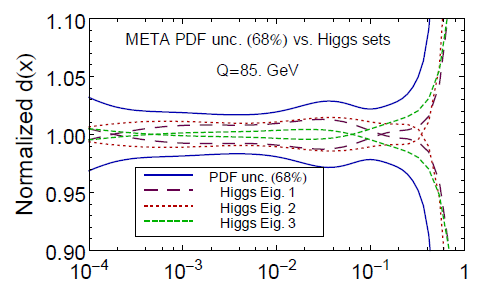 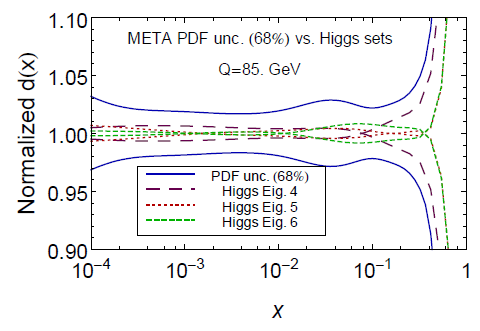 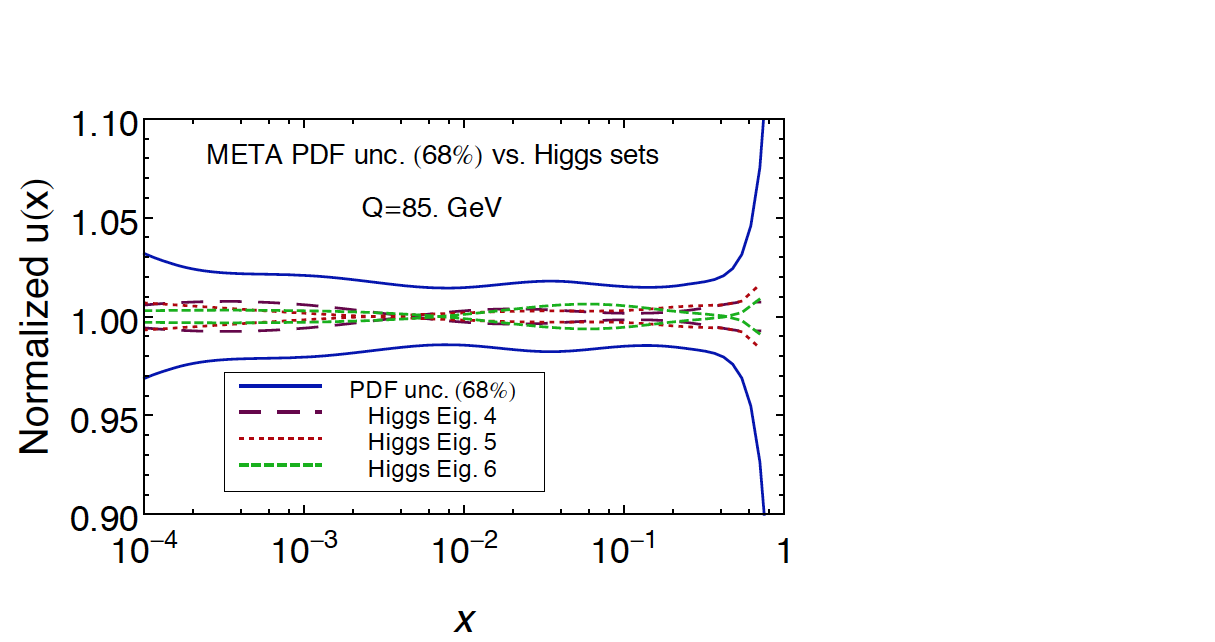 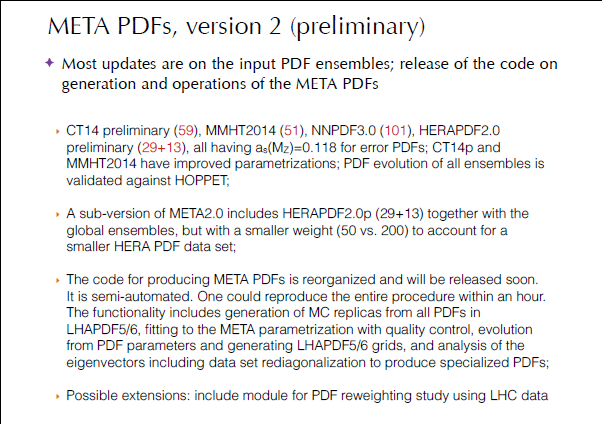 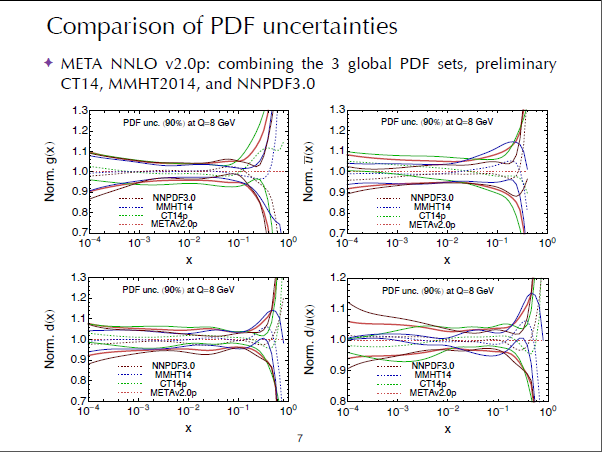 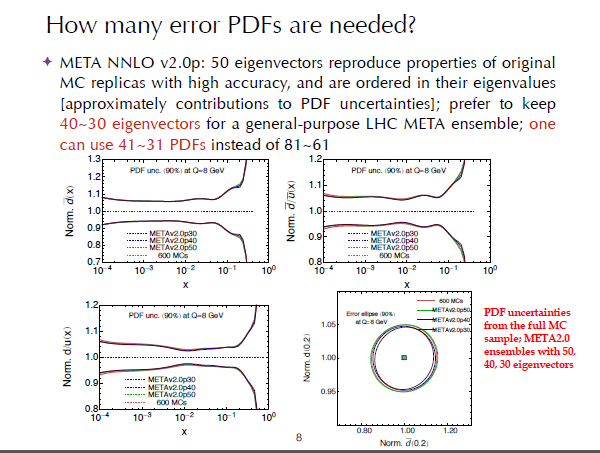 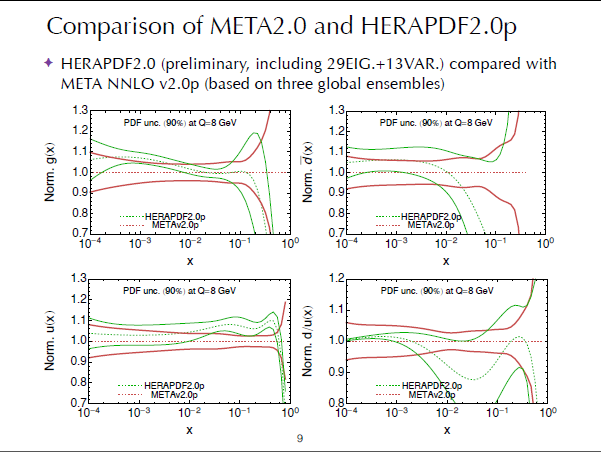 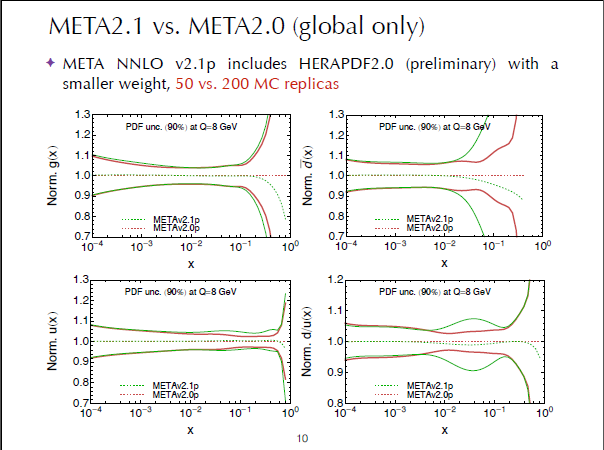 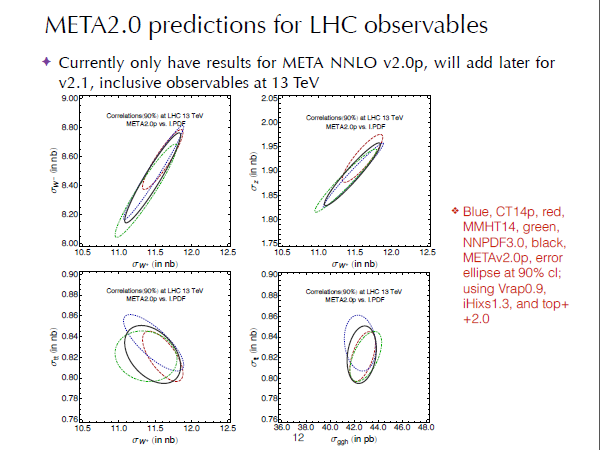 A Mathematica package MP4LHC
Includes all tools for the META analysis
Will be public
To summarize, the meta-parametrization and Hessian method facilitate the combination of PDF ensembles even when the MC replicas are introduced at the intermediate stage
Benefits of the meta-parametrization
The PDF parameter space of all input ensembles is visualized explicitly.

Data combination procedures familiar from PDG can be applied to each meta-PDF parameter
To summarize, the meta-parametrization and Hessian method facilitate the combination of PDF ensembles even when the MC replicas are introduced at the intermediate stage
Benefits of the Hessian method
It is very effective in data reduction, as it makes use of diagonalization of a semipositive-definite Hessian matrix in the Gaussian approximation. [The unweighting of MC replicas is both more detailed and nuanced.] 

Correlations between Higgs signals and backgrounds are reproduced with just 13 META PDFs. Asymmetric Hessian errors can be computed.
According to Joey, some of the discussion of META & CMC PDFs spilled into an episode of the Big Bang theory sitcomon January 29:http://www.cbs.com/shows/big_bang_theory/video/83E77ED3-3483-D7AC-09A3-36D84D053DAC/the-big-bang-theory-the-anxiety-optimization
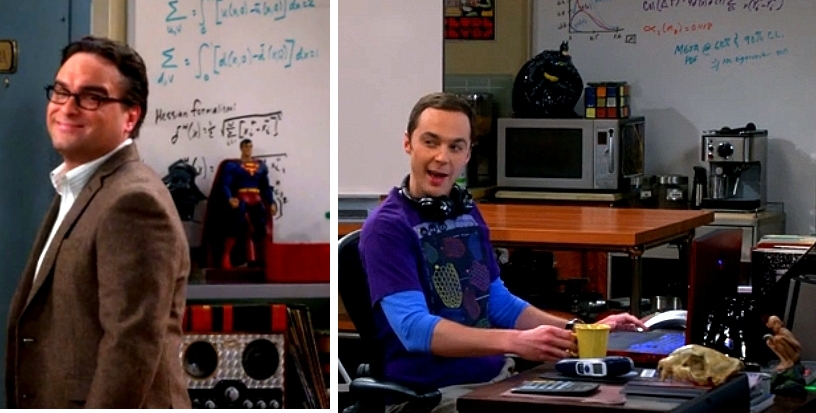 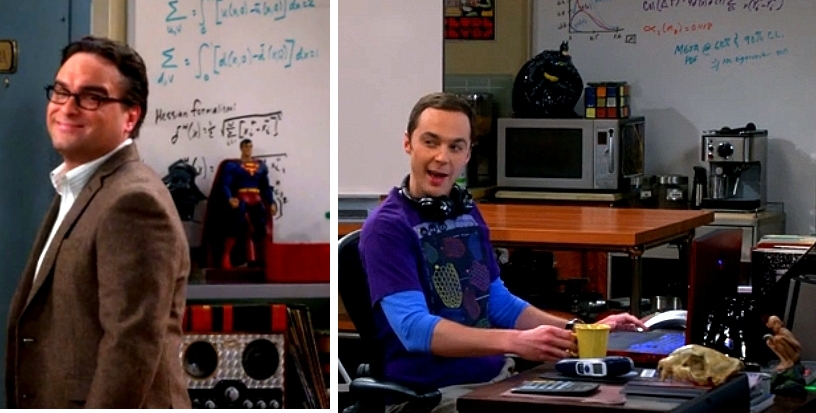 Even Leonard accepts some strengths of the Hessian formalism.
We have a hope of reaching a consensus on the PDF combination methods soon!
Back-up slides
35
Meta-parameters of 5 sets and META PDFs
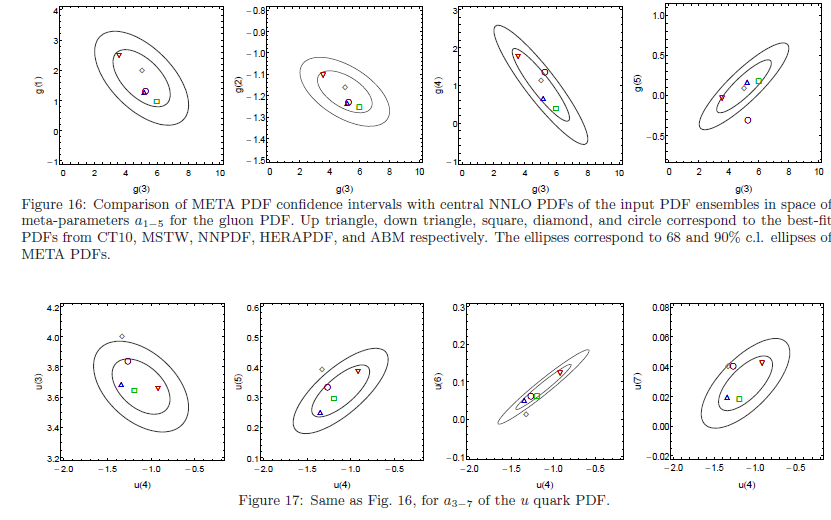 36